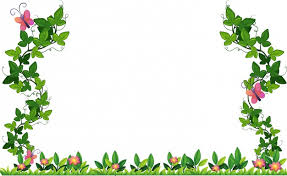 আসসালামু আলাইকুম
স্বা
আজকের পাঠে সকলকে
গ
ত
ম
তোমরা কেমন আছো ?
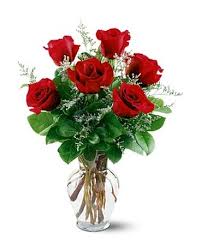 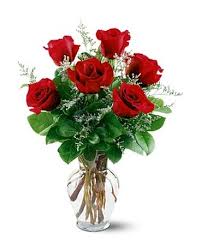 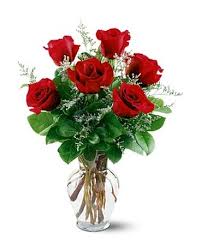 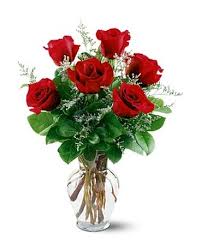 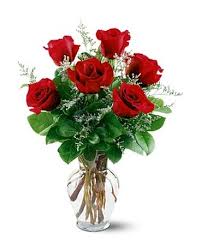 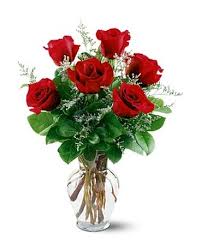 পরিচিতি
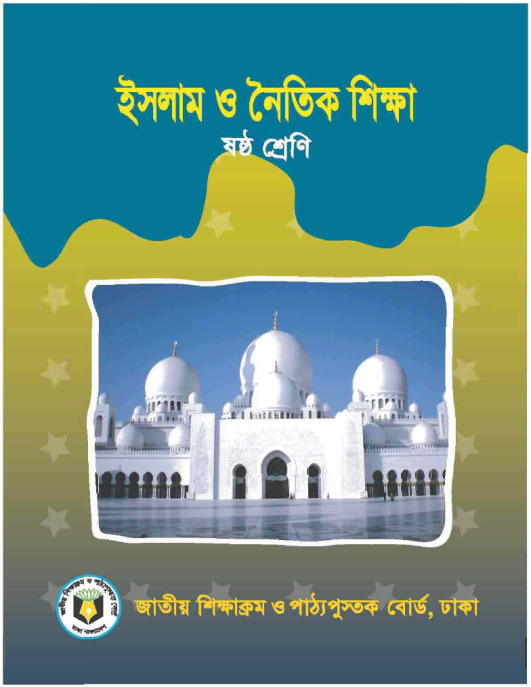 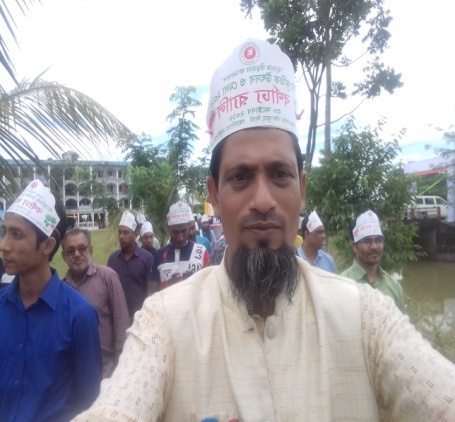 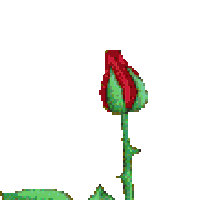 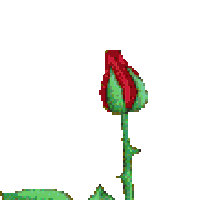 মোঃ রফিকুল ইসলাম
সিনিয়র  শিক্ষক  
মোহাম্মদ আব্দুল আহাদ উচ্চ বিদ্যালয়
দক্ষিন সুরমা সিলেট । 
মোবাইল-০১৭১৬৭৮৪৭০৪ 
Email-almahdia945@gmail.com
তারিখঃ
  সময়ঃ ৪০ মিনিট
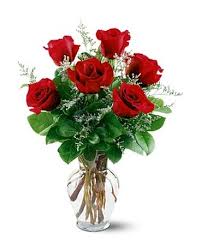 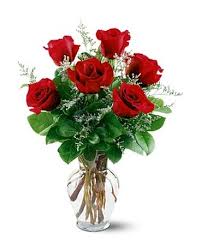 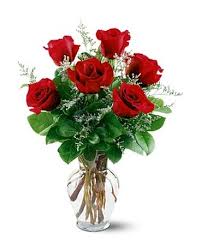 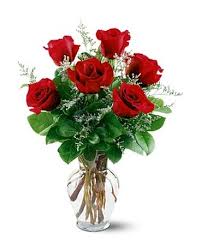 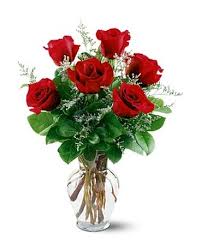 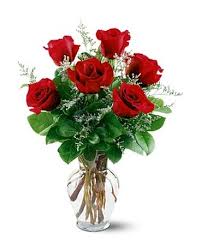 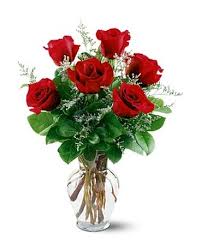 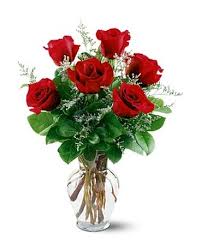 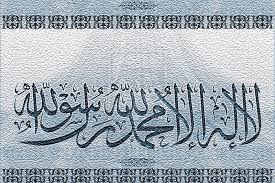 একটু চিন্তা করে বলঃ
বয়স্কদের মধ্যে সর্বপ্রথম কে  ইসলাম গ্রহন করেছিলেন ?
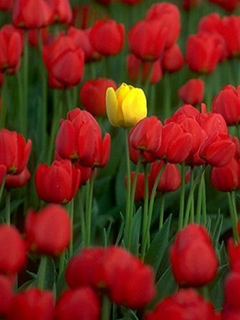 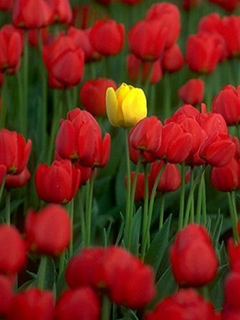 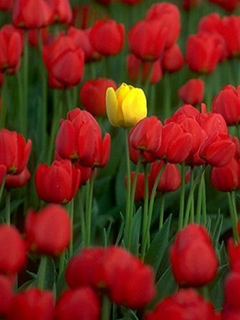 আজকের পাঠ
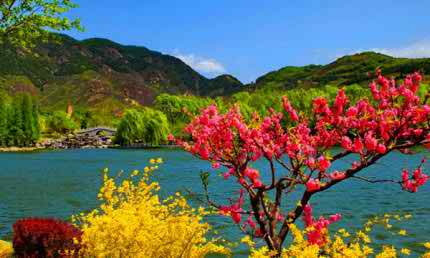 অধ্যায়  - ০৫
পাঠ  -   2
পৃষ্ঠা  -১01- ১০২
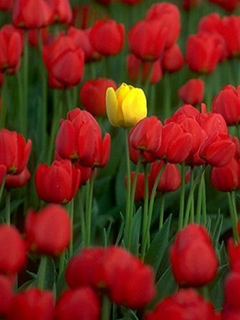 ‘হজরত আবুবকর (রাঃ)  ’
এ পাঠ শেষে শিক্ষার্থীরা ……… 
১। হযরত আবু বকর (রাঃ))এর পরিচিতি ও ইসলাম গ্রহন বলতে পারব।    
২।  হযরত আবু বকর (রাঃ) এর চরিত্র ও গুনাবলি ব্যাখ্যা করতে পারব ।
৩। হযরত আবু বকর (রাঃ)  এর ইসলাম প্রচার ও খলিফা হিসাবে তাঁর কৃতিত্ব বিশ্লেষণ করতে পারবে।
শিখনফল
[Speaker Notes: শিক্ষার্থীরা মনোযোগ সহকারে শিখনফল শুনবেন ।]
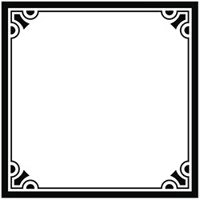 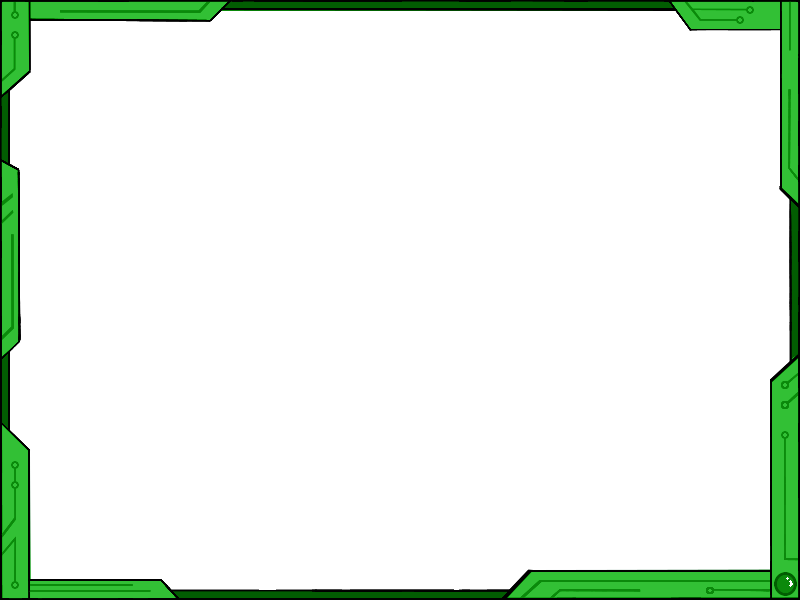 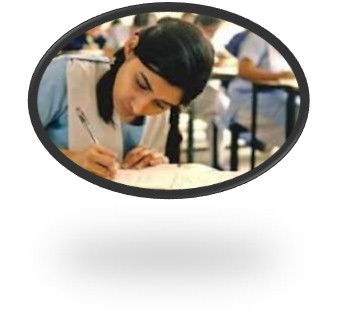 একক কাজ
হজরত আবু বকর (রাঃ)এর পরিচিতি লিখ ।
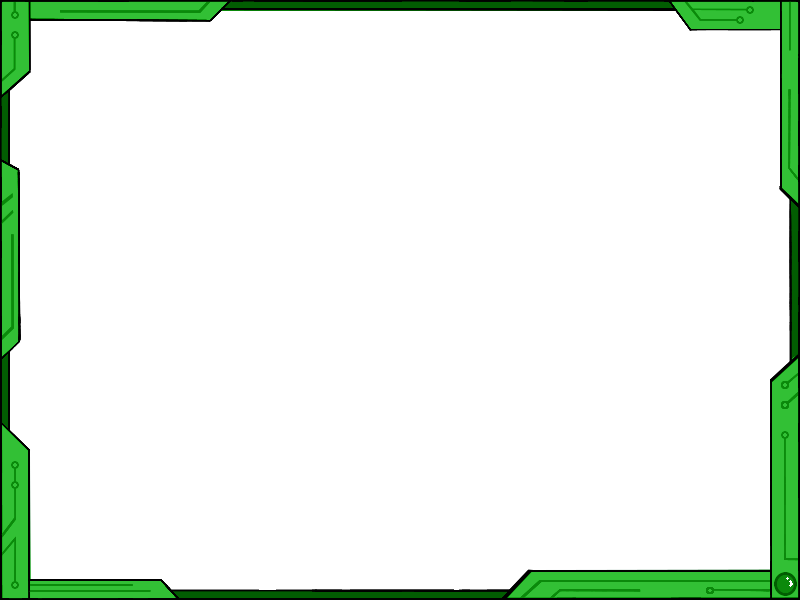 হযরত আবু বকর (রাঃ)এর ইসলাম গ্রহন
হজরত আবু বকর (রাঃ) পুরুষদের মধ্যে সর্বপ্রথম ইসলাম গ্রহন করেন। তিনি রাসুল (সাঃ) কে খুব বিশ্বাস করতেন । একদা ইয়ামেন ব্যবসা শেষে মক্কায় ফিরে জানতে পারেন রাসুল (সাঃ) নবি দাবি করে ইসলাম প্রচার করছেন। তা শুনা মাত্র তিনি ইসলাম গ্রহন করেন ।
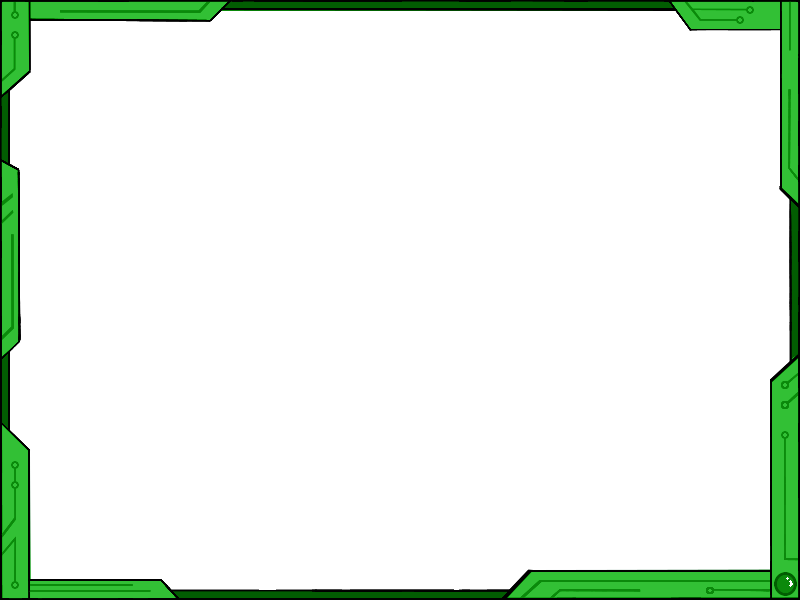 চরিত্র ও কৃতিত্ব
সততা ও নির্ভীক 
অনাড়ম্বর জীবন যাপন 
সিদ্দিক  উপাধী লাভ  
মহানবীর সাথে সবসময় ছায়ার মত থাকতেন
সত্যনিষ্টা ও প্রজাদরদী 
দৃঢ়তা ও বিচক্ষণ শাসক
[Speaker Notes: ।]
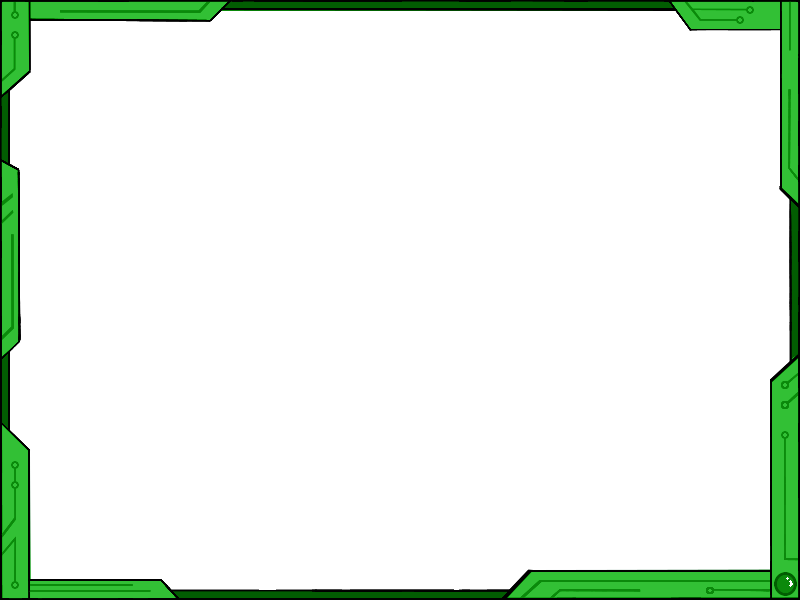 হযরত আবু বকর (রাঃ)এর ইসলাম প্রচার
উসমান (রাঃ), 
যুবাইর (রাঃ), 
আব্দুর রহমান ইবনে আউফ (রাঃ), সাদ (রাঃ), ত্বালহা (রাঃ) তার হাতে ইসলাম গ্রহন ।
রাসুল (সাঃ) এর সাথে 
ইসলাম প্রচার ।
মক্কার আশপাশ গোত্রে 
ইসলামের দাওয়াত প্রদান ।
হজ মৌসুমে বিভিন্ন 
তাবুতে লোকদের 
ইসলামের প্রতি আহবান ।
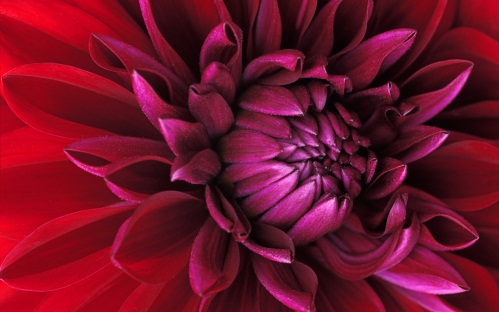 জোড়ায় কাজ
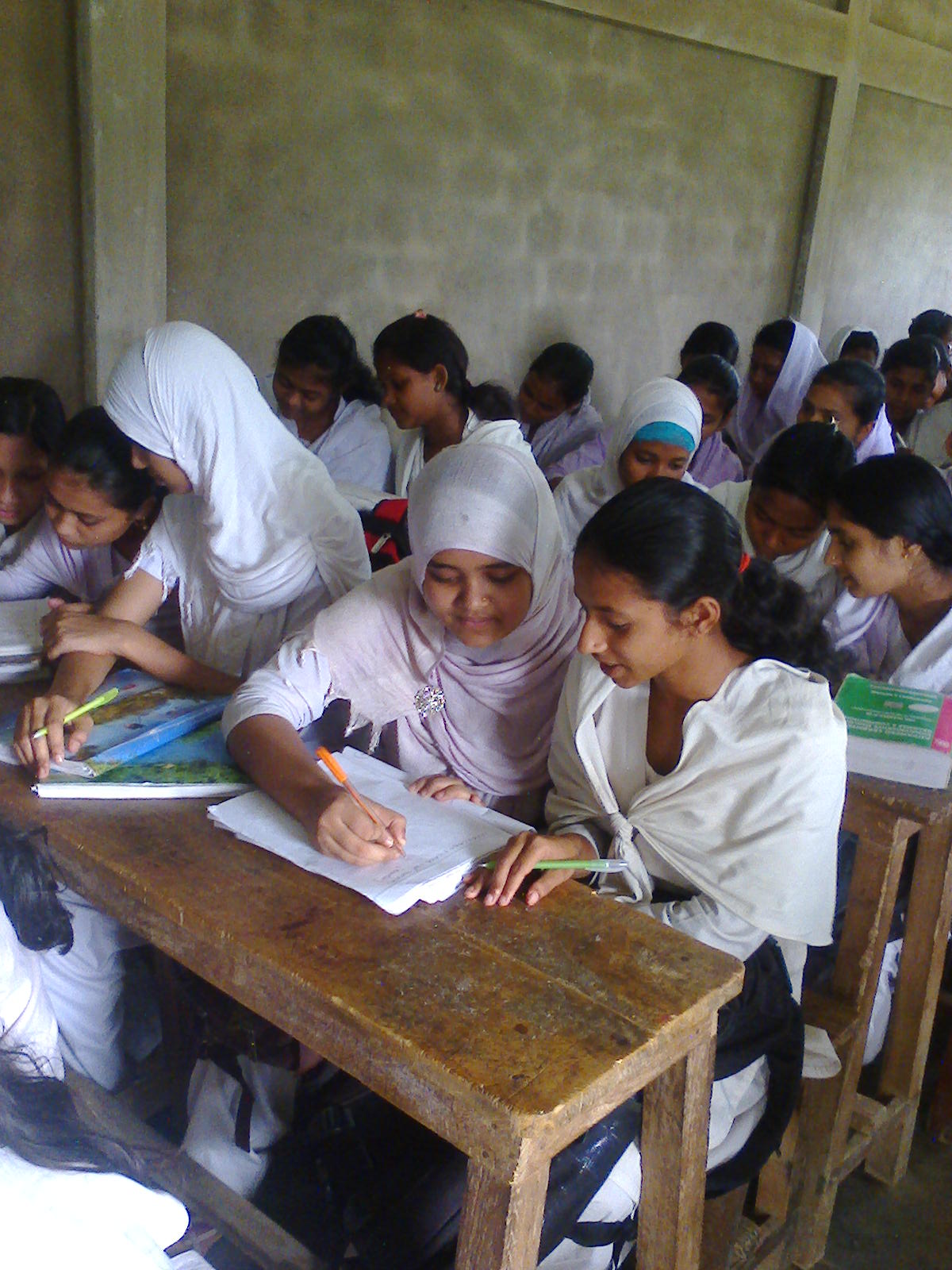 হযরত আবু বকর (রাঃ)এর ইসলাম প্রচার সংক্ষেপে  উল্লেখ কর ।
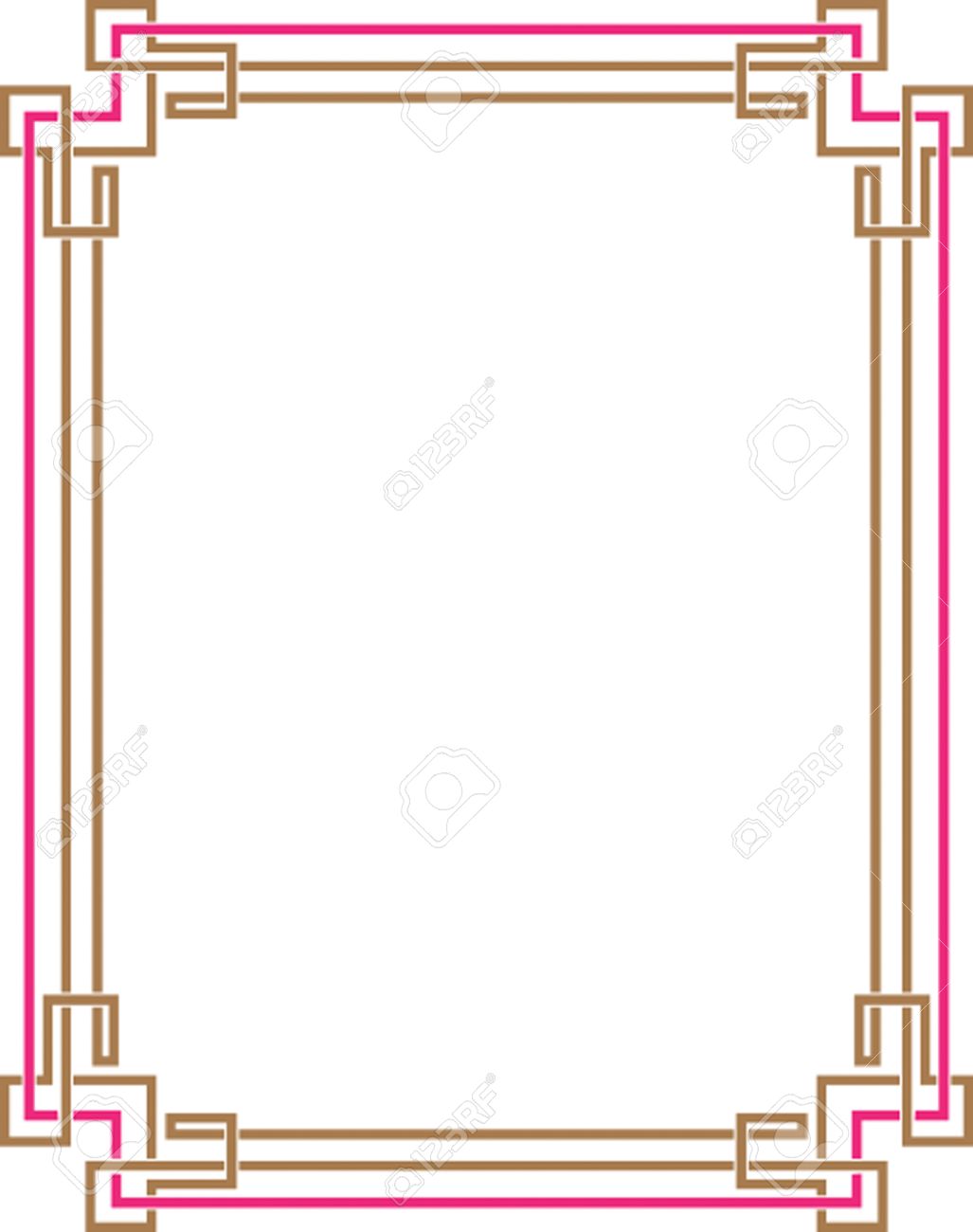 খিলাফত গ্রহন
রাসুল (সাঃ) এর ইন্তিকালের পর ৮ই জুন ৬৩২খ্রিঃ  মুসলিম জাহানের প্রথম খলিফা নির্বাচিত হন হযরত আবু বকর (রাঃ)
খিলাফতকালীন সমস্যাসমূহ
ভণ্ড নবীর আবির্ভাব  
যাকাত অস্বীকার কারী 
মুরতাদ তথা ইসলাম ত্যাগ কারীদের  তান্ডব
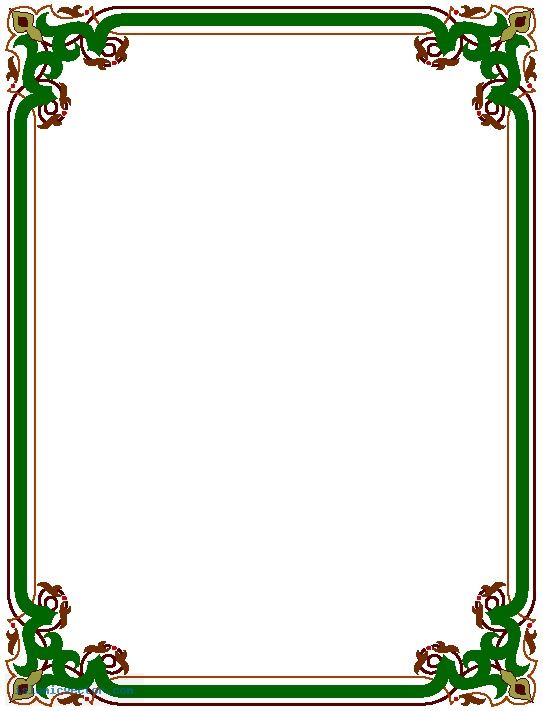 খলিফা হিসাবে কৃতিত্ব
ভন্ড নবিদের দমন ও মুসলমানদের সমস্যার সমাধান।  
 খলিফা নির্বাচিত হওয়ার পর জাতির উদ্দেশ্য অঙ্গীকার মূলক ভাষণ প্রদান 
 অবিশ্যম্ভাবী সমূহ বিপদ থেকে রাষ্ট্রকে রক্ষা 
 প্রশাসনিক কাজে  স্বচ্ছতা ও জবাবদীহিতা প্রতিষ্ঠা ।
 কুরআন সংকলনের ব্যবস্থা গ্রহন ।
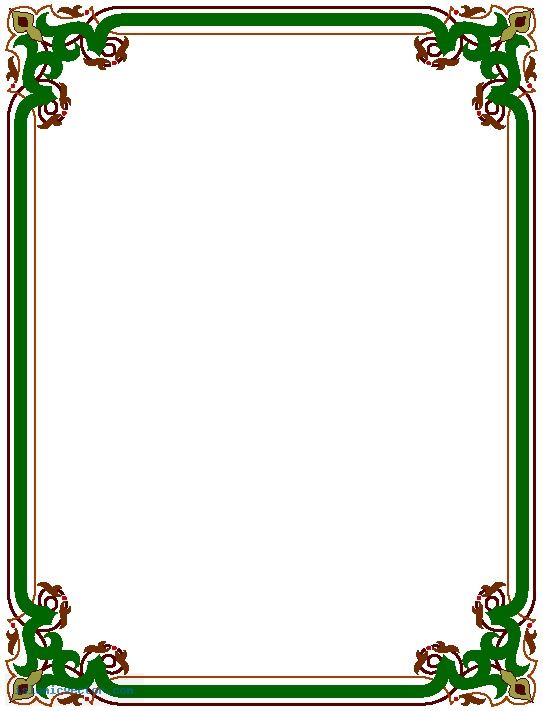 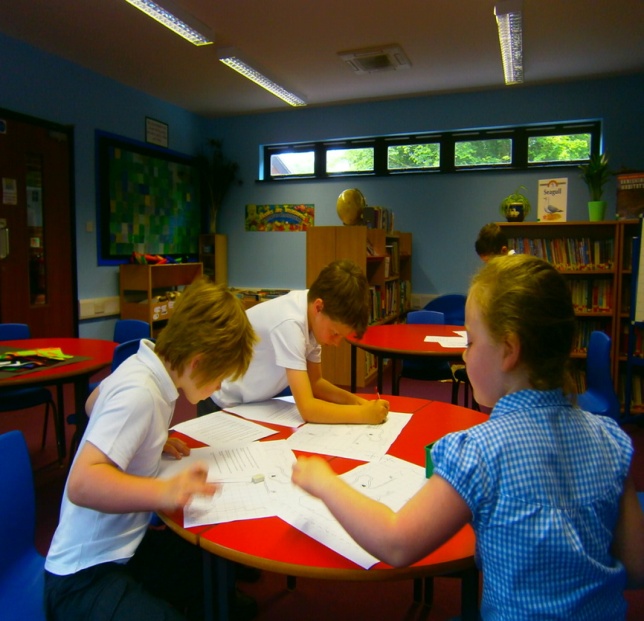 দলবদ্ধ
কাজ
দলে আলোচনা করে খলিফা হিসাবে আবু বকর (রাঃ) এর কৃতিত্ব খাতায় লিখে দলনেতা উপস্থাপন কর ।
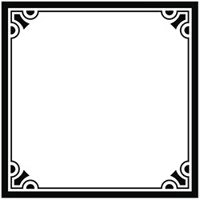 মূল্যায়ন
১। আবু বকর (রাঃ) কোন গোত্রে জন্মগ্রহন করেন ? 
২। হযরত আবু বকর (রাঃ) কে সিদ্দিক বলা হয় কেন ?  
৩। ‘হযরত আবু বকর (রাঃ) ছিলেন মহানবি (সঃ) এর সবচেয়ে ঘনিষ্ট বন্ধূ’ এ কথা কিভাবে প্রমাণ করবে ?
৪। ‘হযরত আবু বকর ছিলেন ইসলামের সবচেয়ে বড় সাহায্যকারী’ এ উক্তির স্বপক্ষে যুক্তি দাও।
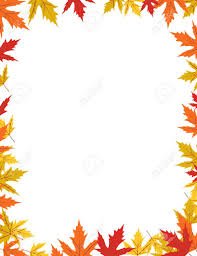 বহু নির্বাচনী অভিক্ষা
১। হযরত আবু বকর (রাঃ) কত খ্রিষ্টাব্দে জন্মগ্রহন করেন ?
   (ক) ৫৭০                    (খ)  ৫৭৩            (গ) ৫৭৬                 (ঘ) ৫৭৮
২। কোন যুদ্ধে আবু বকর (রাঃ) তার সমস্ত সম্পত্তি দান করেন ? 
(ক) তাবুক                    (খ) খন্দক            (গ) ওহুদ                  (ঘ)  বদর
3। জনাব আসাদ সত্য ও ন্যায় প্রতিষ্টার জন্য নিজের সর্বস্ব ব্যয় করলেন । তার মধ্যে কোন খলিফার মিল রয়েছে ?  
(ক) আবু বকর (রাঃ)    (খ) উমর (রাঃ)       (গ)  উসমান (রাঃ)       (ঘ) আলি (রাঃ)
নিচের উদ্দিপকটি পড়ে ৪ ও ৫ নম্বর প্রশ্নের উত্তর দাওঃ
রাফি সাহেব খুব ভদ্র মানুষ । সংসদ নির্বাচনে জনগন তাকে নির্বাচিত করেন । এর পরে ও তিনি ব্যবসা-বানিজ্যের মাধ্যমে নিজ হাতে উপার্জন করেন । 
৪। রাফির মধ্যে কার আদর্শের প্রতিফলন ঘটেছে ? 
(ক)  আবু বকর (রাঃ)     (খ) খলিফা মামুন         (গ)মুয়াবিয়া (রাঃ)                   (ঘ) আলি (রাঃ) 
৫। উক্ত ব্যক্তির আদর্শ অনুসরন করলে- 
দেশ ও জাতিকে বিশৃঙখলার হাত থেকে রক্ষা করা যায় 
বিচক্ষনতার সাথে শাসন কাজ পরিচালনা করা যায় 
ধনাঢ্য হওয়া যায়  
নিচের কোনটি সঠিক ? 
(ক)  i ও  ii              (খ)  i ও  iii              (গ) ii  ও iii                       (ঘ)  i,ii ও  iii
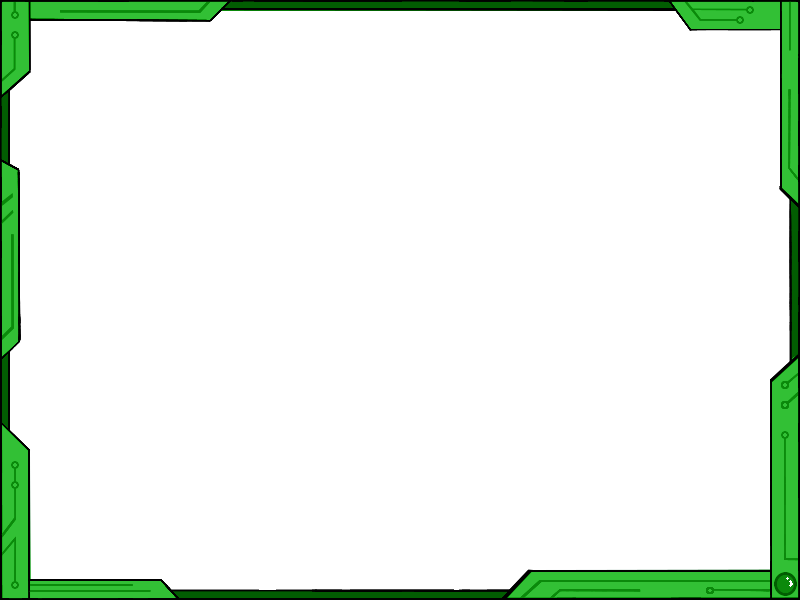 বাড়ির কাজ
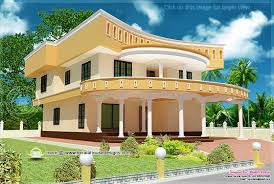 খলিফা হিসাবে আবু বকর (রাঃ) এর পদক্ষেপগুলোর একটি তালিকা তৈরি করে নিয়ে আসবে।
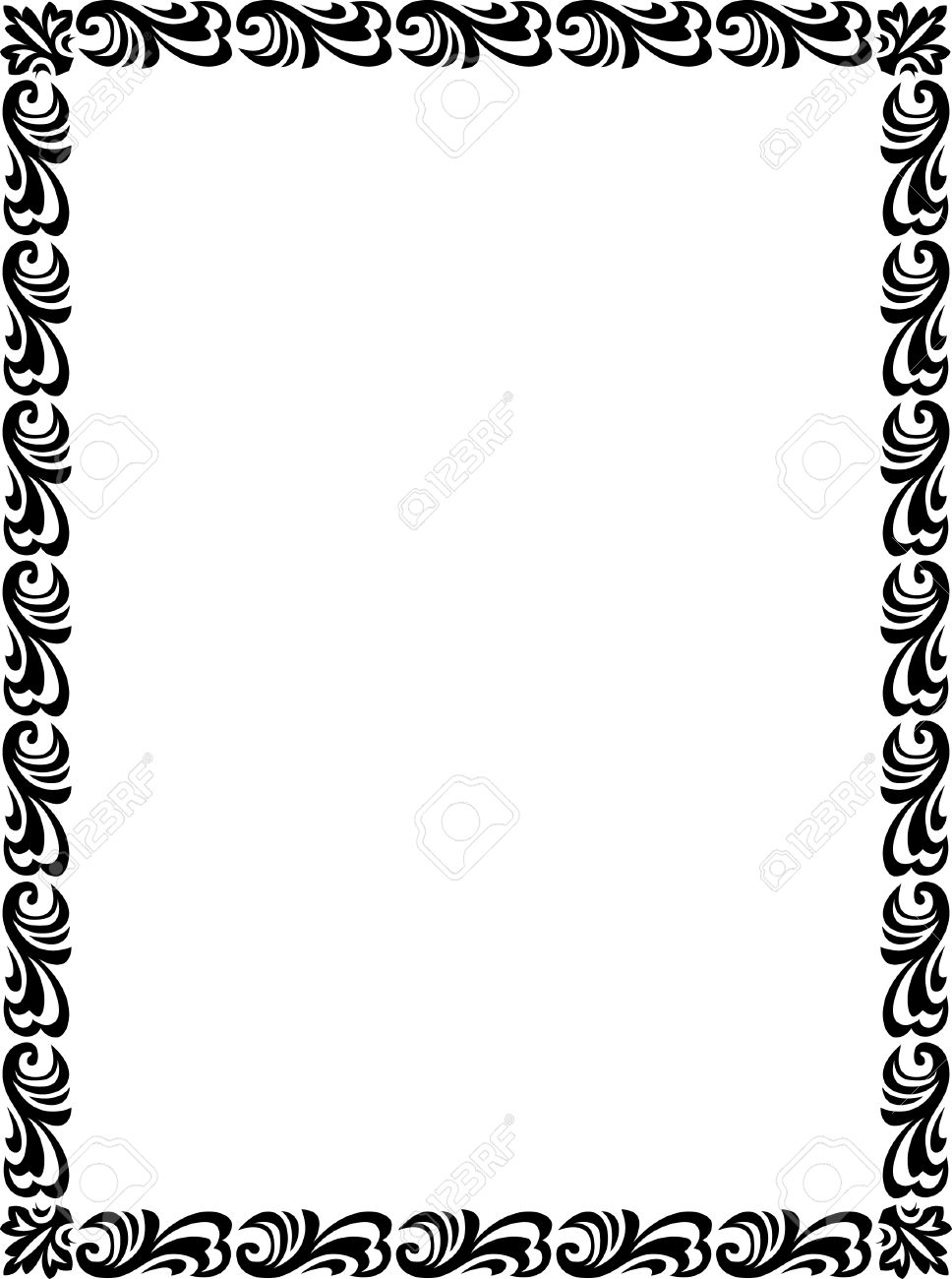 আজ এ পর্যন্ত
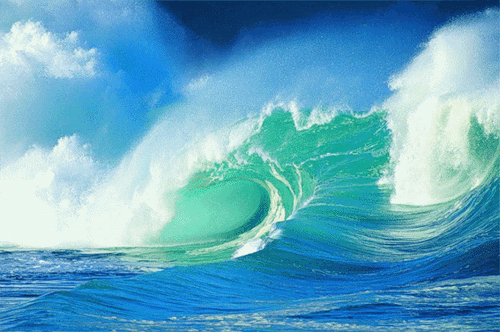 সকলকে ধন্যবাদ
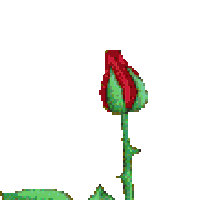 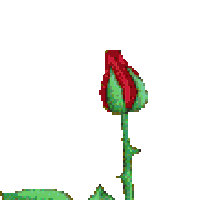 আল্লাহ হাফিজ